APPLIANCE 101
Clayton Gomi
SERVCO Home & Appliance Distribution
DO YOUR RESEARCH!!
Internet consumer reportsFriendsService People
Consideration Of Selections
Types of Appliances
Refrigeration
Cooking
Ventilation
MIcrowaves
Dishwashers
Recap/Questions
Appliance 101
“WE CAN CUT WOOD,
BUT WE CAN’T CUT METAL”
Considerations in Selecting Your NEW Appliances
SPACE
FUNCTION
COST
APPLICATION
Will it fit/work in my kitchen design?
Is it something that I will be using?
Is it in my budget?
REFRIGERATION
Built-In
Custom/Cabinet Depth
Freestanding/Full Size
Types Of Refrigerators
Side By Side
Bottom Freezer
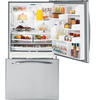 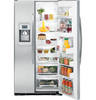 Types Of Refrigerators
French door /3 door
Top Freezer
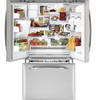 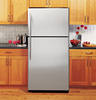 Built In Refrigeration
Features:
Least capacity for size
Most expensive
Size – 18” -36” in width  with heights of 80” – 84”
Very Shallow ( SxS, Bottom Freezer, French door, Single)
Unfinished sides
Attached to cabinets or walls
True integrated /panel look
Cabinet/Counter Depth
Features:
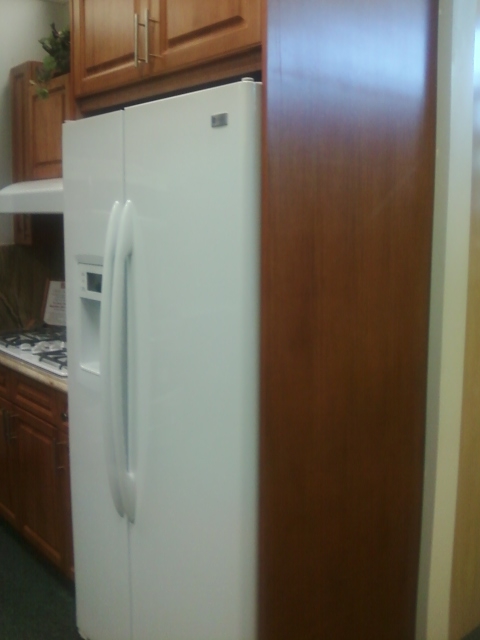 “Pay more for Less”
Most expensive in FS Platform
Typically 36” by 70”-72”
Limited  selections (SxS, Bottom Freezer, French door)
Inexpensive Built in appearance
Typically for smaller kitchens
Custom panel option
Freestanding/Full size
Features:
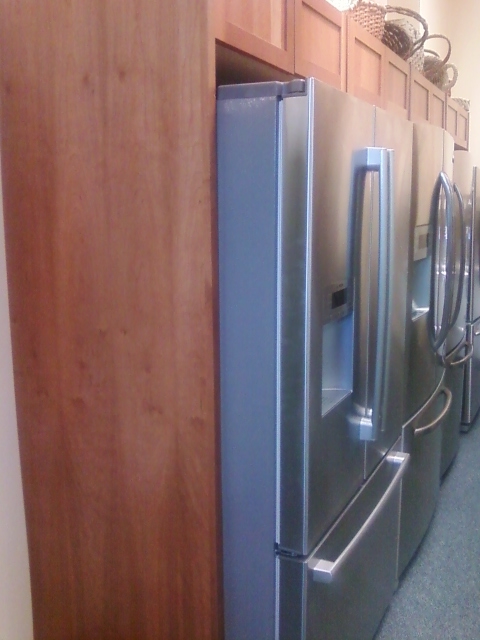 “Pay less for More”
Least expensive of FS Platform
Widths start at about 24” – 36” and height from 47” -72”
Variety of styles(SxS, Bottom Freezer, French door, Top Freezer)
Achieve custom depth with custom  cabinet panels
Always ask for 36” box
Cooking
Ranges
Cook Tops
Professional Cook /Range Tops
Gas Cook Tops
Electric Cook Tops
Induction Cook Tops
Professional Range

    Slide in Range

    Drop in Range

    Freestanding Range
Ovens
Professional Wall Ovens
Electric Wall Ovens
Gas Wall Ovens
Pro Cook Tops
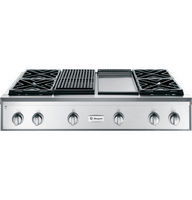 Most Expensive
    Widths of 36” – 54”
    Controls  on front panel
    All Burners are same BTU’s(Natural or LP)  
    Optional  Grill and Griddle
    Typically up to 6 burners on a 36” and 6 burners and                an optional Grill or Griddle on a 48”
Gas Cook Tops
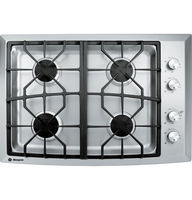 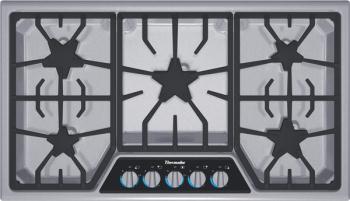 Reasonably Priced
    Typical widths or 30” or 36”
    Controls  are on the unit
    Burners will have varying Strengths    
    Normally 4 burners on a 30” and 5 burners on a 36”, Bosch /Thermador has a 30” 5 burner
    Installation is into counter top
Electric Cook Tops
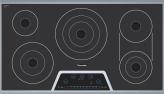 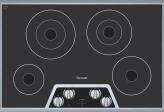 Very Reasonably Priced
    Sizes will vary from 21” – 36” wide
    Controls are on unit  in either a Knob or Touch controls
    Burners will have varying  wattages
    30”  tops have 4 burners and the 36” top has 5 burners
    Installation is directly into counter top
Induction Cook Tops
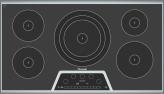 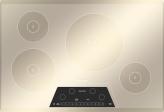 Highest  Priced
    Sizes will be in widths of 30” and 36”
    Controls are touch  only
    Colors are Black or Mirror/metallic finishes
    Installation is directly into countertop
    Caution- Electrical requirements will vary by Manufacturer
Ovens – Basic Facts
Thermal Ovens (Electric)
    Least Expensive
    Bake element on bottom,  Broil element on Top
    Standard  Clean or Self Clean
Regular/American Convection
    Middle of the road pricing
    Bake and Broil Element as well as a fan on the back wall to circulate air
    Typically only Self Clean
True /European Convection
    Most Expensive
    Bake and Broil Element as well as a fan on the back wall   that will have a THIRD  Element  around the fan
    Only Self Clean
Pro Ovens
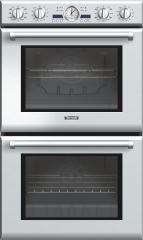 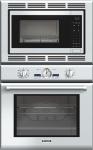 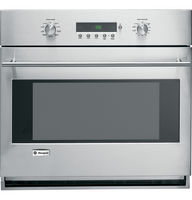 Like with any Professional appliances, these are the most expensive in this  category
    Sizes will be 27” or 30” wide
    Controls are almost always Knobs,  Chefs choice
    Stainless Steel Only
    Thermal or Convection
    Caution – Electrical requirements will vary
Electric Ovens
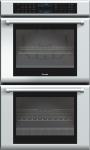 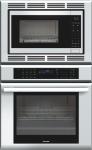 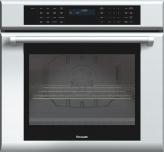 Moderately priced , depending on Options
    Size 27” or 30” widths
    Controls – Touch or Knobs
    Color  SS,  Black , White and Clean Steel
    Thermal, Convection or True Convection
    Standard Clean or Self Clean
    Racks,  Bake element,(Hidden or not) ,Other  Options, Meat probe, Rotisserie  and even Steam!!
Ranges
Professional Ranges

Slide in Ranges

Drop in Ranges

Free Standing Ranges
Range - Basic
All Gas
    Will come in Natural Gas or can be converted to Liquid Propane(LP)
All Electric
    Will require purchase  of a power cord, either 3 prong or four prong
Dual Fuel
    Gas Cooking Surface with an electric oven(True Convection)
Induction
   Will have a Electric Oven(True Convection)
Pro Ranges
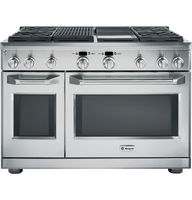 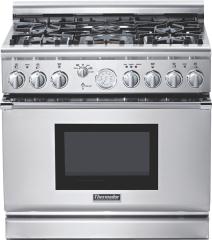 Most Expensive
    Size will start at 30” – 48”
    BIG, BOLD & STAINLESS
    All Gas or Dual Fuel,  Natural or LP   
Cooking surface is always Gas,  with all burners having same power
36” up to 6 burners(options), with 48” having up to 6 burners as well with options
    Ovens are either gas or electric, Thermal (typically the second oven)or True convection
Slide – In  Range
Features:
Highest priced , depending on Options
 Size - 30” widths
Knob Controls  for Surface top and touch controls for oven  are on the front
 Color  SS,  Black , White and   Clean Steel
Thermal, Convection or True Convection
Standard Clean or Self Clean
Racks,  Bake element,(Hidden or not), Other  Options, Meat probe, Rotisserie  and even Steam!!
Clean look, will sit on counter top
ADA approved
Installation will require to cut counter top, will require a power cord
Unit will actually stand on floor as well
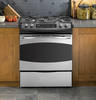 Drop in Ranges
Features:
Similar in cost to Slide  In,  Few options
27” or 30” widths
Knob Controls  for Surface top and touch controls for oven  are on the front
 Color  SS,  Black and White
Thermal or  True Convection
Standard Clean or Self Clean
Unit will sit on Cabinets,  most costly installation
ADA Approved
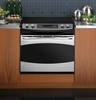 Free Standing Ranges
Features:
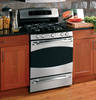 Least expensive of the Range options and more options
Sizes are 20”, 24” and 30” widths
Knob Controls  for Surface top and touch controls for oven  are on the back panel , Gas tops will have controls on front
Color  SS,  Black Bisque, Clean Steel and White
Thermal , Convection or  True Convection
Standard Clean or Self Clean
Induction, Gas, Dual Fuel, Electric
Installation, easiest and cheapest to install,  will require a power cord
Racks,  Bake element, (Hidden or not), Other  Options, Meat probe
Ventilation
Professional  Hood
    Most effective type
Chimney/Wall /Designer Hood
     Accounts for the most sales
Island Hood
    Limited applications and styles
Under Cabinet Hood
    Most economical
OTR – Over the Range Microwave Vent
    Very common Application
Down Drafts
    Least effective of venting systems
Ventilation
The basic need for ventilation is simple,  CLEAN AIR!!!

Proper ventilation is  important for the health and well being of the people in the house as well as your house itself.  

Proper Ventilation will clean your air of Smoke, Odors, Grease and Moisture.  None of which is any good for your health.

Majority of Sales is based on  Style and Design
Ventilation – Basic
Proper ventilation requires the hood to have the correct CFM’s for the cooking surface and maximum capture area

    Basic Calculator: 
    Electric top 10 CFM/Inch , 
    Gas Total BTU’s/100
I  always recommend as high a CFM blower as possible
Loudest appliance in the kitchen ,three types of Blowers
    Internal Blower – Attached directly to Hood,  Ability to recirculate, Limited size
    In-line Blower – Along the Ducting, Need attic or crawl space
    Exterior Blower – On outside of home, Maximum Size, quietest
Pro Hoods
Features:
Highest priced
30” to 54” in width and 24” to 27” in depth
Controls can be remotely mounted or on unit
Stainless or Stainless
Almost  always a remote blower,  inline or Exterior
Usually greatest capture area
Built In Ventilation
Featrures:
Less expensive than Pro
It is not finished so you will need to order cabinet panels
Controls , Like pro remote or on unit
Blower options,  Internal, In-Line or Exterior
Very good capture area
Chimney/Wall/Designer Hood
Features:
Price is determined by design and style
Sizes will vary from 30” to 48” in width,
Controls , depending on hood is usually on unit,  higher end models can be done remotely
Blower options, all
Island Hood
Features:
Price is determined by design and style
Sizes will vary from 30” to 48” in width,
Controls , depending on hood is usually on unit,  higher end models can be done remotely
Blower options, all
Under Cabinet Hood
Features:
Typically the least expensive 
Sizes will vary from 30” to 48” in width,
Controls , depending on hood is usually on unit,  higher end models can be done remotely
Blower options, all
OTR – Over The Range
Features:
Inexpensive for Dual purpose
Size  is 30” with one 36” option
Blower size will vary form Manufacturer , but usually around 280 CFM
Different types for different needs
Recirculating option , very common
Down Draft Ventilation
Features:
Price is on higher side
Size  30” or 36”
Island application
Blower options, all
Thermador and Bosch have recirculating option
Most intricate to install because we need to cut countertop.
Least effective
Microwaves
Determining factors for  Microwaves :
    Wattage
    Capacity
Cooking Options:
    Convection
    Broiler
Application Options:
    Counter top
    Built In
    OTR
Microwaves
Built In
Counter top
Dishwashers
Technology in Dishwashers have probably made the biggest
 improvements in all of the appliance world within  the last
 decade or so.

They used to be the loudest, now they are probably the quietest Appliance in the kitchen.

They are very  energy efficient and use very little water.  The 

Bosch units will use less than 3 gallons of water for a full load.
   Two types of Dishwashers:
    American style - Heating element, food grinder
    European Style – Internal water heater,  Condensation
 drying.
Dishwasher
Higher cost
Size 18” and 24” widths
Hidden controls
Higher end models :
Quieter
More cycles
More water efficient
Tubs 
Stainless or Plastic
Dishwasher
Most cost efficient
Size 18” and 24” widths
Controls on front
Higher end models :
Quieter
More cycles
More water efficient
Tubs 
Stainless or Plastic